Множення натуральних чисел. Властивості множення
Розв’язування задач і вправ
МайстерШеф
Українська кухня
2
МайстерШеф
Перевірка СЕС
3
№394
1) 53188;
2) 11841;
3) 3067;
4) 1216.
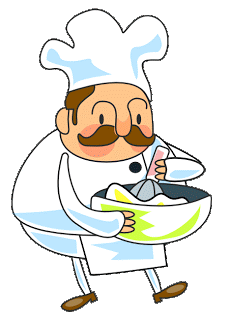 4
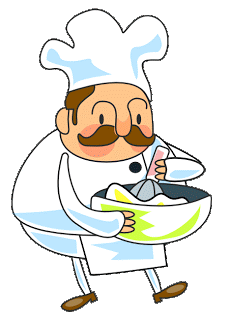 №411
І спосіб
1) 74-8=66 (км/год) - швидкість другого автомобіля;
2) 74 • 7=518 (км) – проїхав перший автомобіль;
3) 66 • 7=462 (км) – проїхав другий автомобіль;
4) 518+462=980 (км).
Відповідь:  відстань між автомобілями через 7 годин 980 км.
5
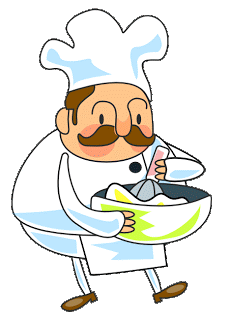 №411
ІІ спосіб
1) 74-8=66 (км/год) - швидкість другого автомобіля;
2) 74+66=140 (км/год) – швидкість віддалення автомобілів;
3) 140 • 7=980 (км).
Відповідь:  відстань між автомобілями через 7 годин 980 км.
6
№432
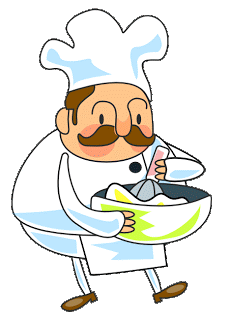 1) 632;
2) 49;
3) 754;
4) 37.
Розподільна властивість множення
7
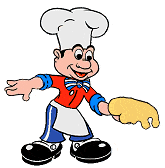 Усний рахунок
8
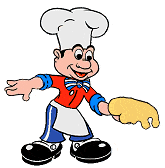 Усний рахунок
9
МайстерШеф
Кулінарний диктант
10
1. Якщо один з двох множників дорівнює 1, то добуток дорівнює …
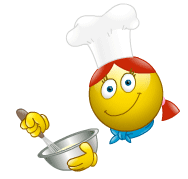 11
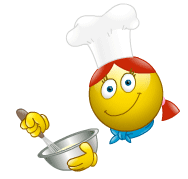 2. Якщо один з двох множників дорівнює 0, то добуток дорівнює …
12
3. Яка властивість множення зображена на малюнку?
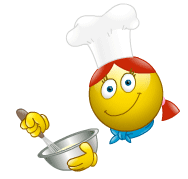 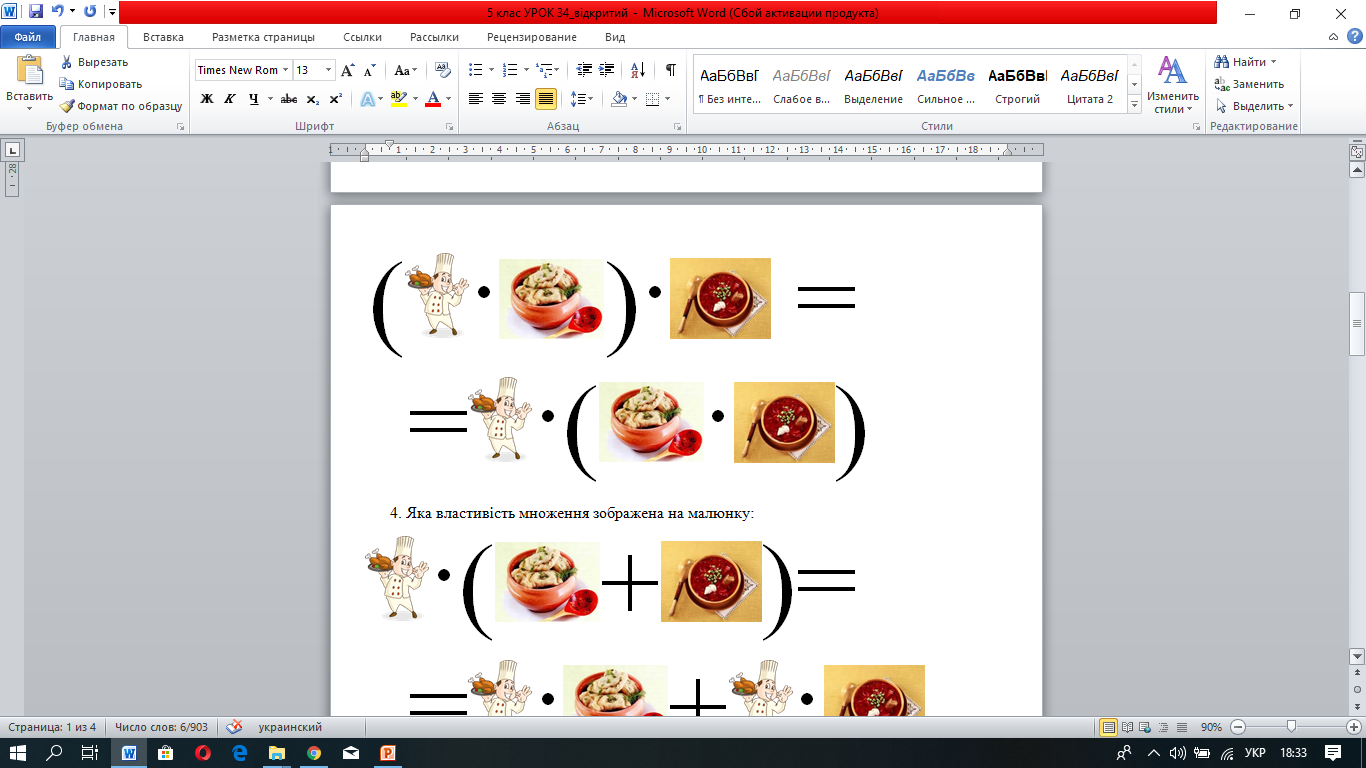 13
4. Яка властивість множення зображена на малюнку?
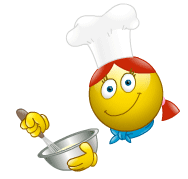 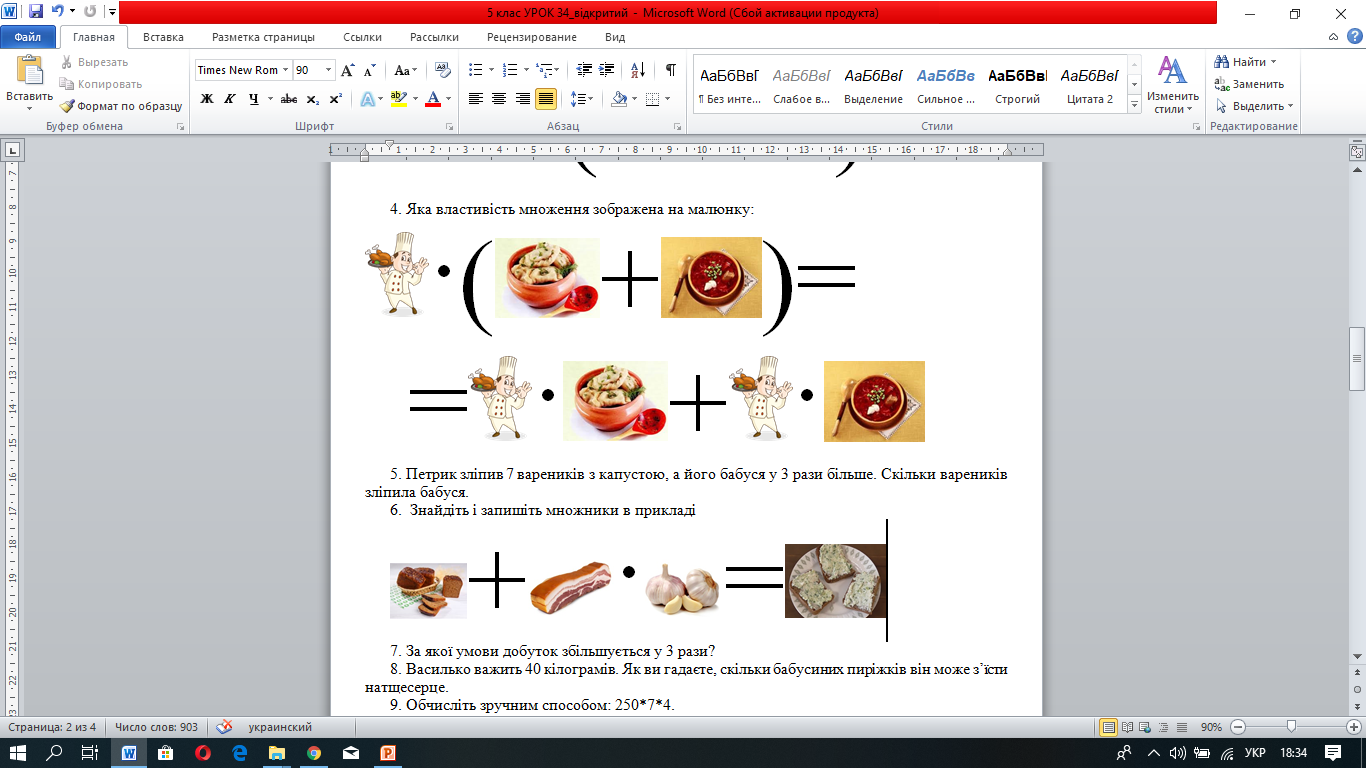 14
5. Петрик зліпив 7 вареників з капустою, а його бабуся у 3 рази більше. Скільки вареників зліпила бабуся?
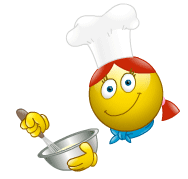 15
6.  Знайдіть і запишіть множники в прикладі
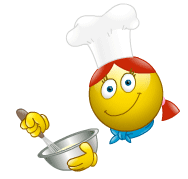 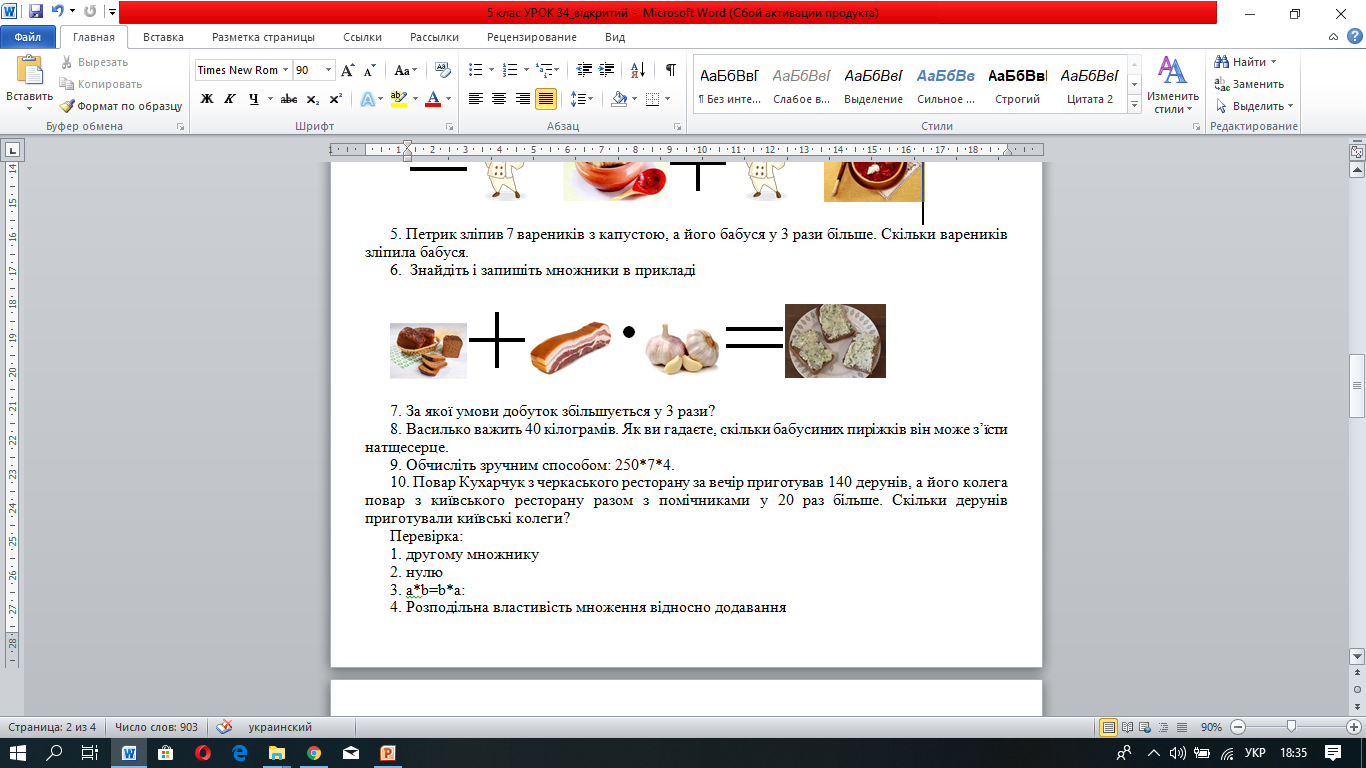 16
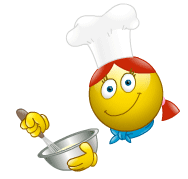 7. Збільшіть добуток чисел  4 і 5 у 3 рази.
17
8. Василько важить 40 кілограмів. Як ви гадаєте, скільки бабусиних пиріж-ків він може з’їсти натщесерце?
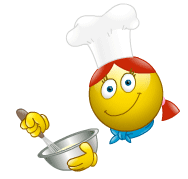 18
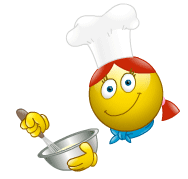 9. Обчисліть зручним способом: 
250·7·4
19
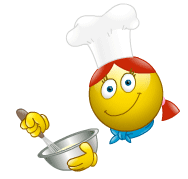 10. Повар Кухарчук з черкаського ресторану за вечір приготував 140 дерунів, а його колега – повар з київського ресторану разом з помічниками – у 20 разів більше. Скільки дерунів приготували київські колеги?
20
Перевірка
1. другому множнику
2. нулю
3. сполучна
4. розподільна властивість множення відносно додавання
5. 21
6.  сало і часник
7. 60
8. один
9. 7000
10. 2800
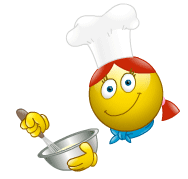 21
МайстерШеф
Практика на кухні
22
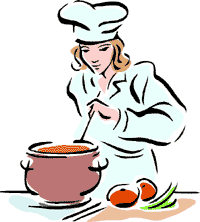 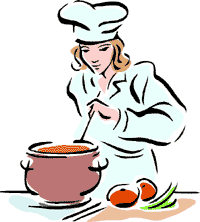 Страва першаТрадиційний український борщ
23
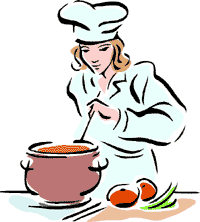 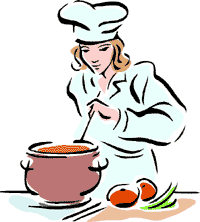 Задача
З ресторанів української кухні «Веселий вареник» та «Гарбузик» назустріч один одному одночасно вирушили два кур’єра  доставки.  Перший кур’єр їхав на велосипеді зі швидкістю 11 км/год, а другий на мотоциклі зі швидкістю у 4 рази швидше велосипедиста. Знайдіть відстань між ресторанами, якщо кур’єри зустрілися через 2 години.
24
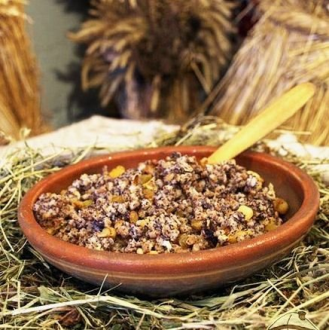 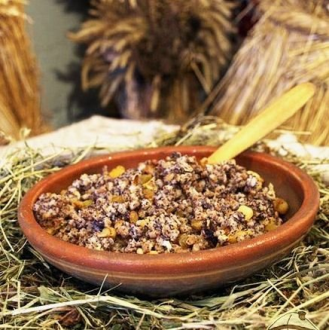 Страва другаКутя
25
Робота з кулінарною книгою
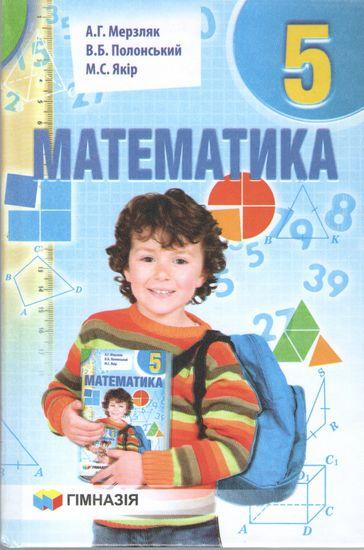 Рецепт   № 433 (1,3,5,8);
Рецепт   № 439 (2).
Кулінарія
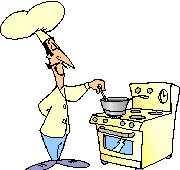 Кулінарія
Готуємо українські страви
26
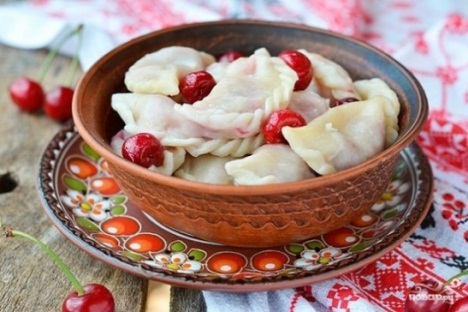 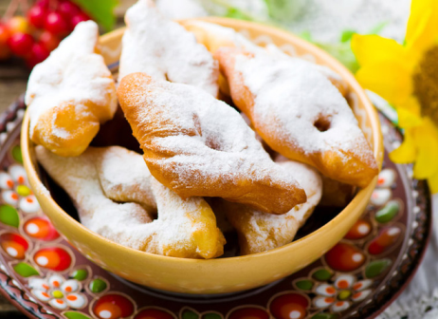 Десерт
27
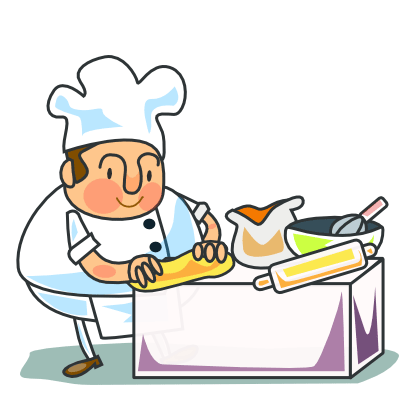 Десерт
Вергуни
Рецепт №443 (1,2)
Вареники з вишнею
Рецепт №445 (1)
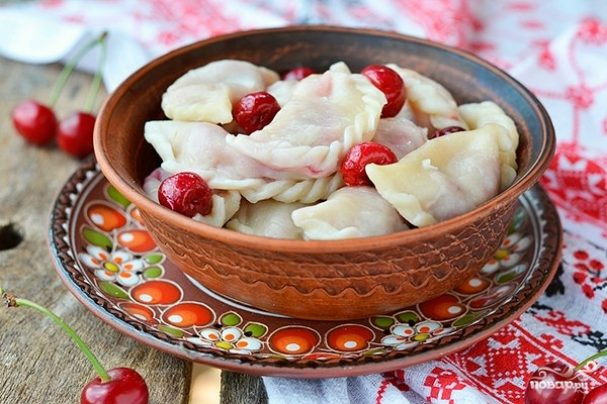 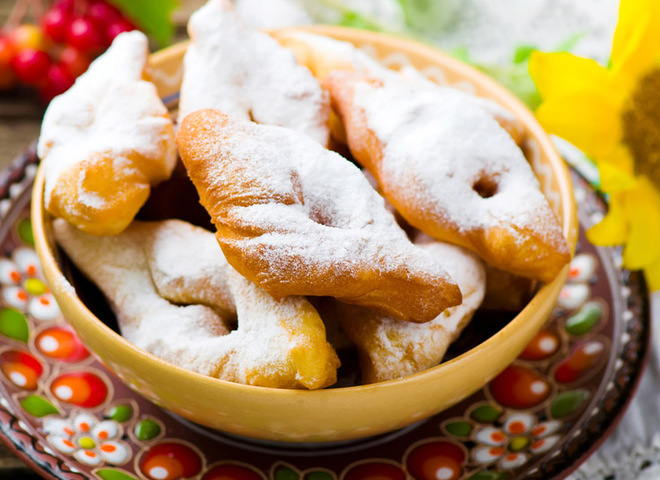 28
МайстерШеф
Страва з собою
29
Страва з собою
Щоб підготуватися до наступного ефіру, вам потрібно опрацювати:

Рецепт №413, 
Рецепт № 436, 
Рецепт № 448*(для професіоналів)
30
МайстерШеф
07.11.2018, до нових зустрічей!
31